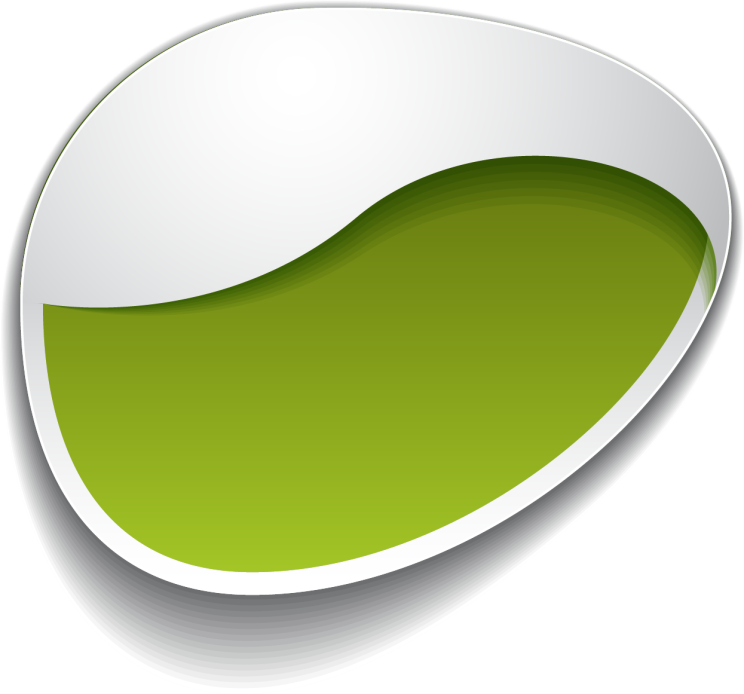 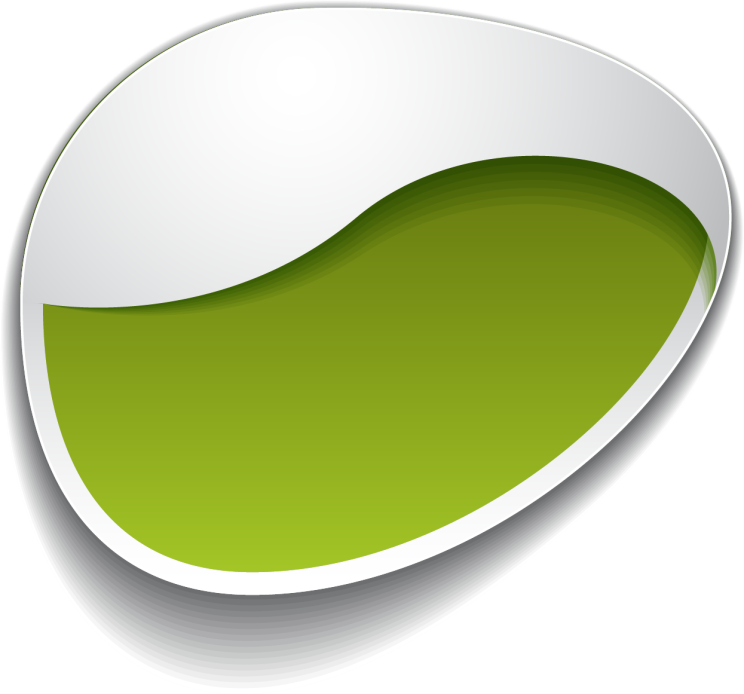 文本
文本
您的内容打在这里或者通过复制
您的内容打在这里或者通过复制
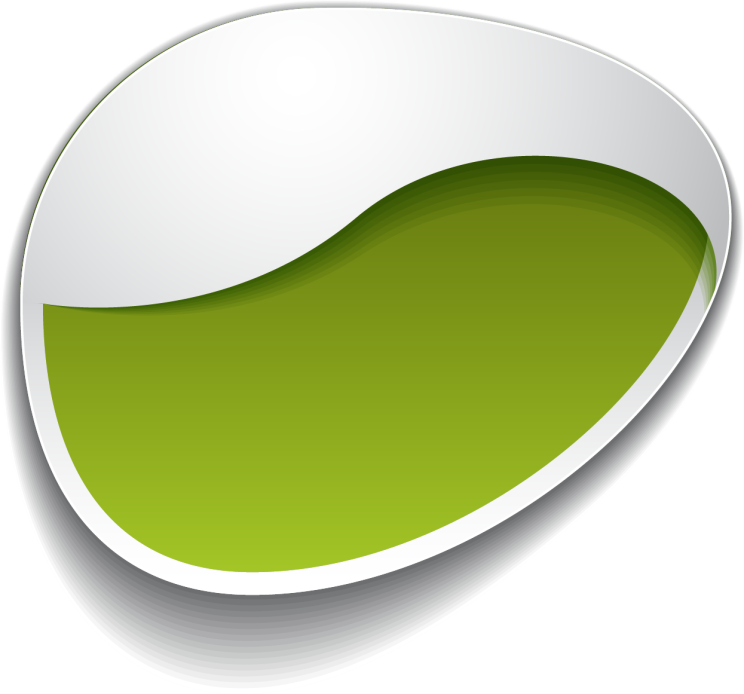 您的标题写在这里
文本
您的副标题写在这里或通过复制您的文本内容您的副标题写在这里或通过复制您的文本内容
您的内容打在这里或者通过复制
[Speaker Notes: 更多PPT素材与教程，请登录PPTfans,PPT设计教程网：http://www.pptfans.cn]